Clustering
UPDate
11-03-2021
News
Before:
Each pad in a small cluster was considered separately.

After:
Small clusters were added if any pad was within Moliere radius.


 Numbers are slightly better:
	Average number of cluster – decreased by 2
	Average energy fraction of main cluster – increased by 0.002
 Updated histograms in next slides
BEFORE CONNECTION
4 GeV
UPDATED
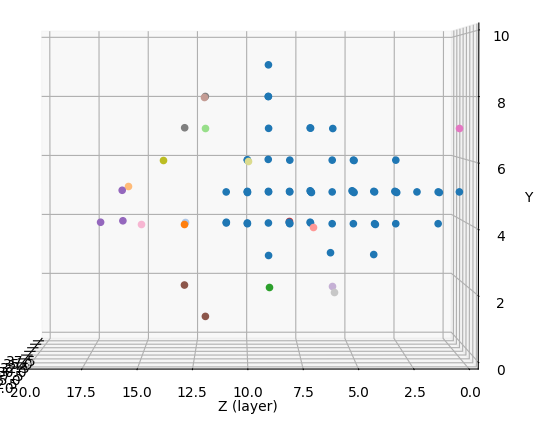 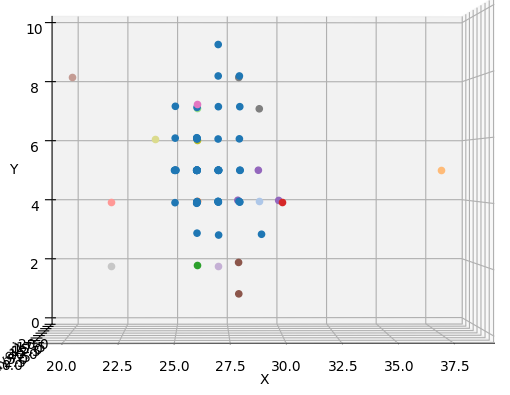 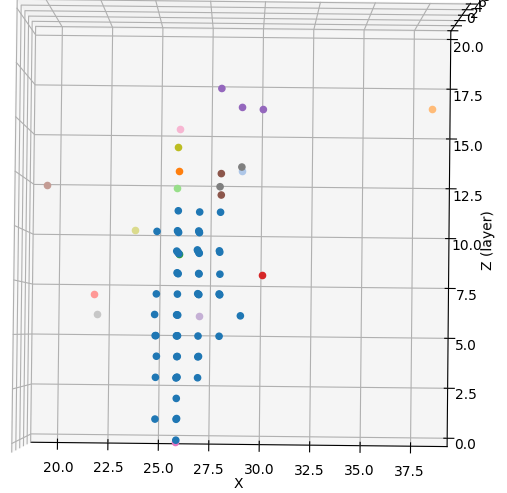 AFTER CONNECTION
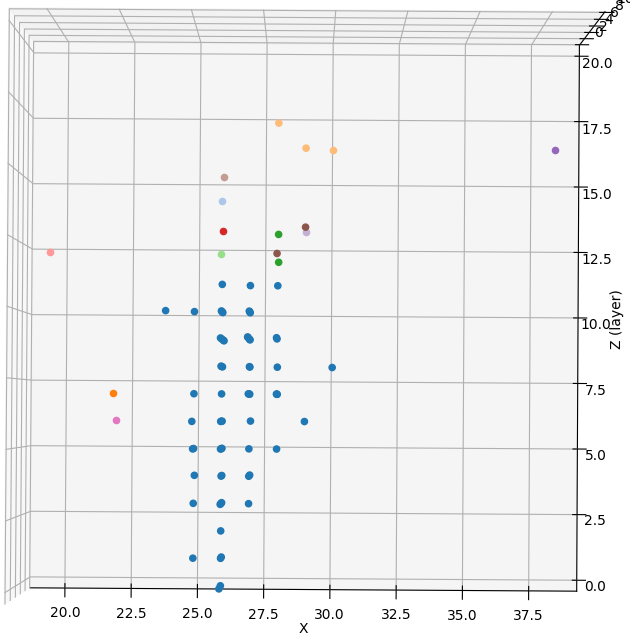 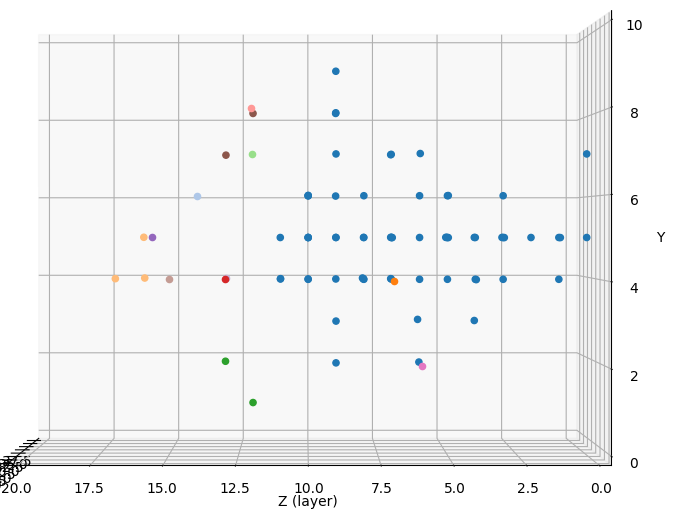 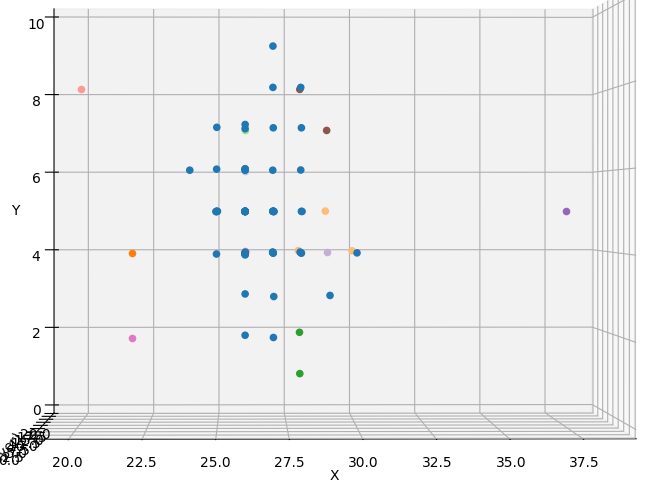 BEFORE CONNECTION
10 GeV
UPDATED
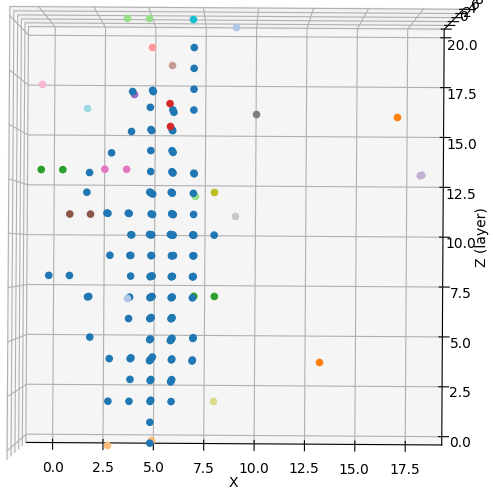 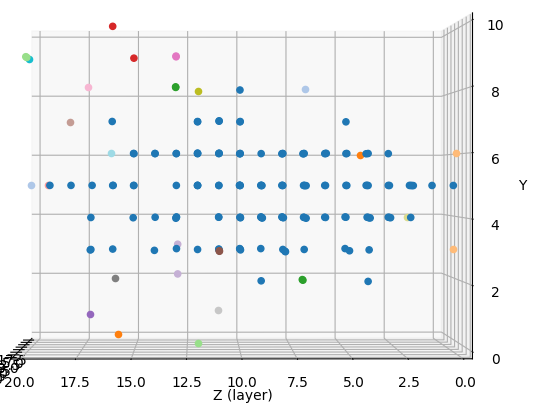 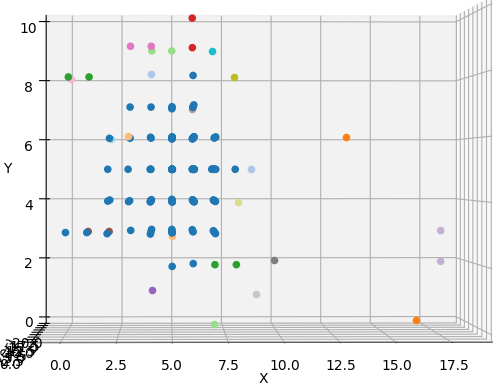 AFTER CONNECTION
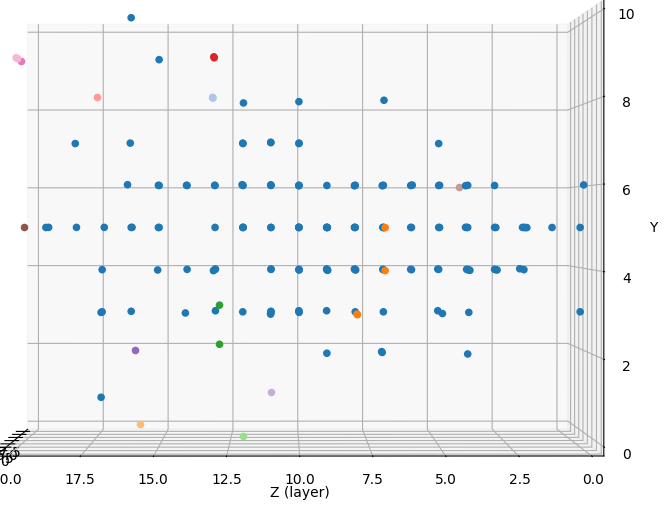 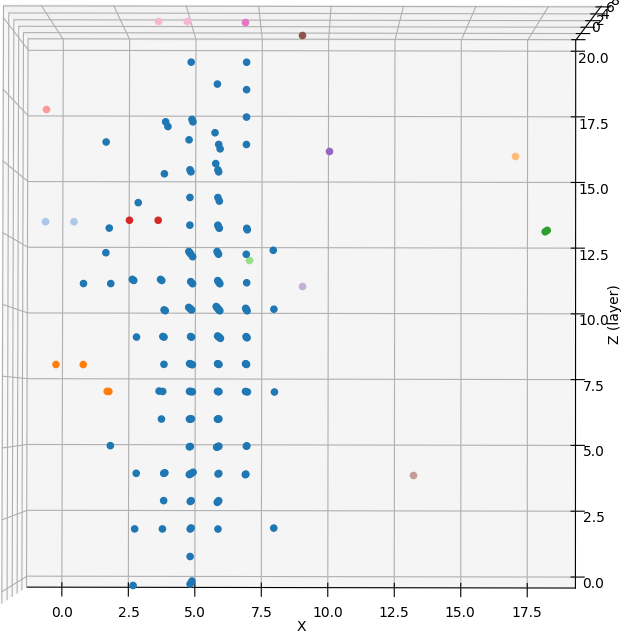 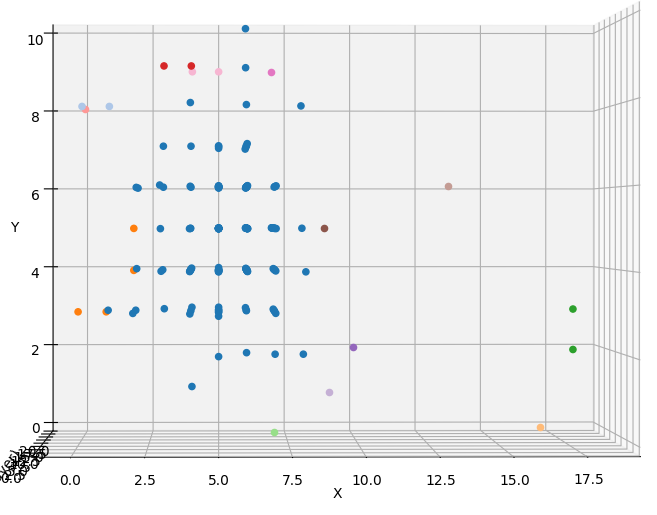 UPDATED
10 GeVUPDATED
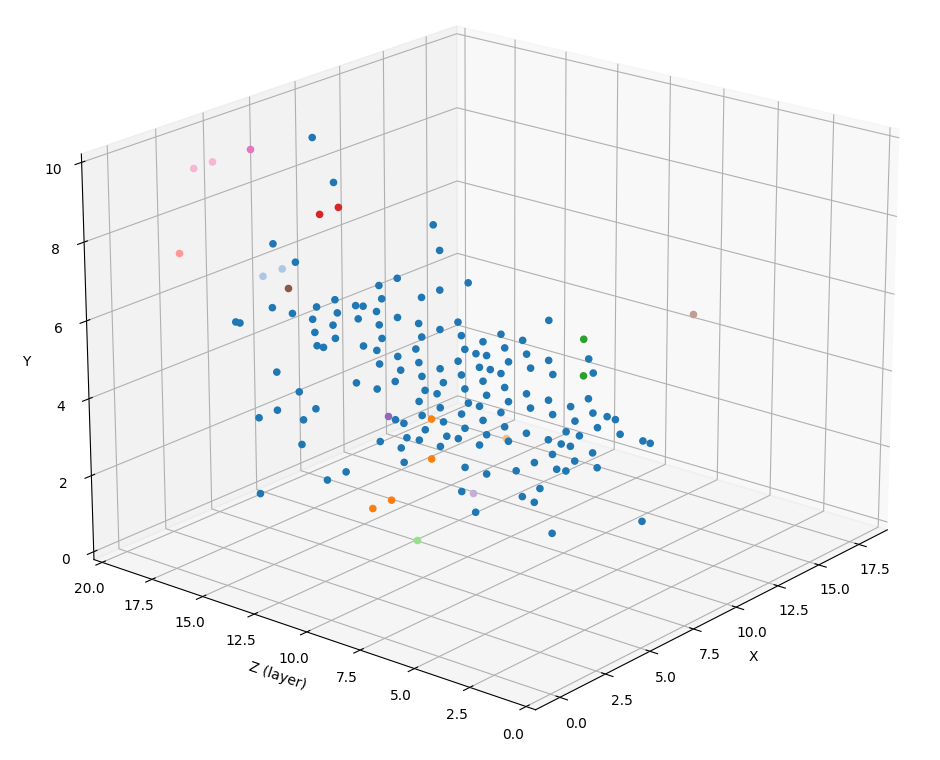 UPDATED
BEFORE CONNECTION
AFTER CONNECTION
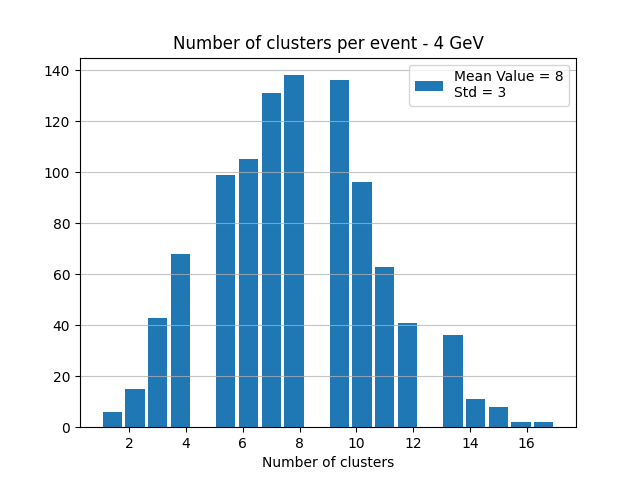 4 GeV
UPDATED
BEFORE CONNECTION
AFTER CONNECTION
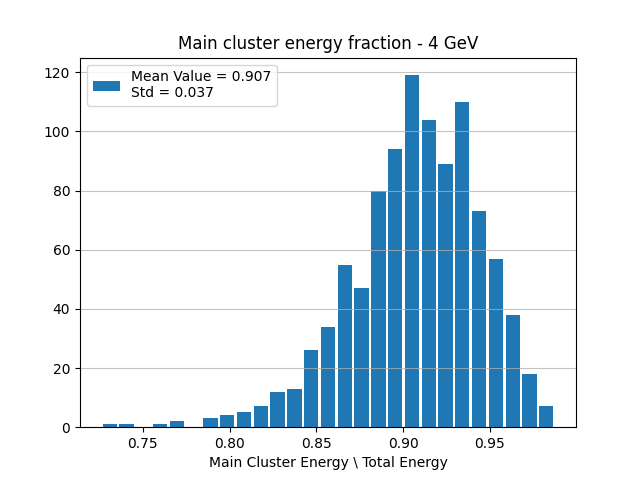 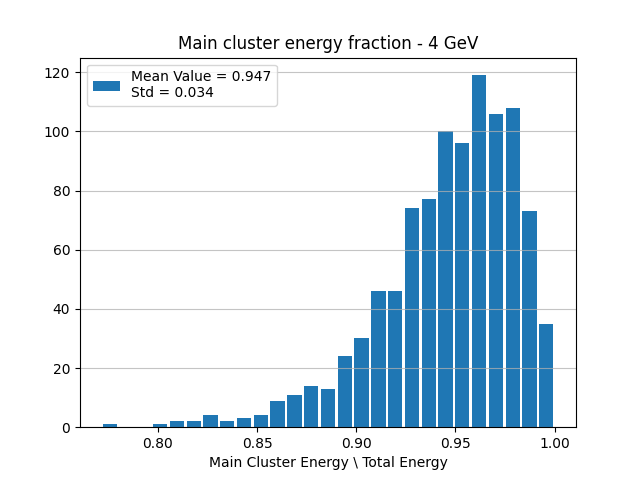 4 GeV
UPDATED
BEFORE CONNECTION
AFTER CONNECTION
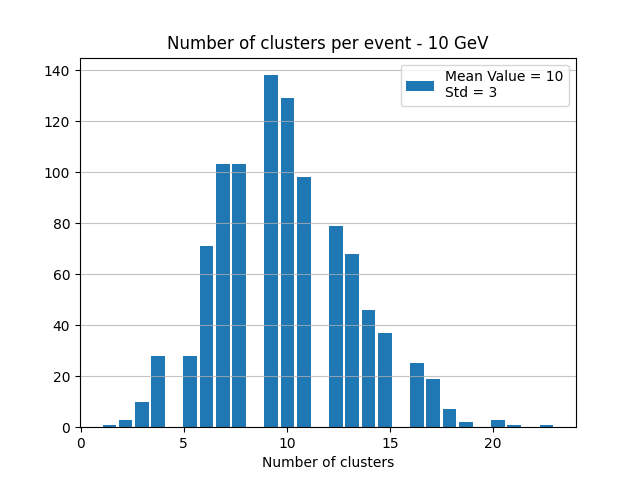 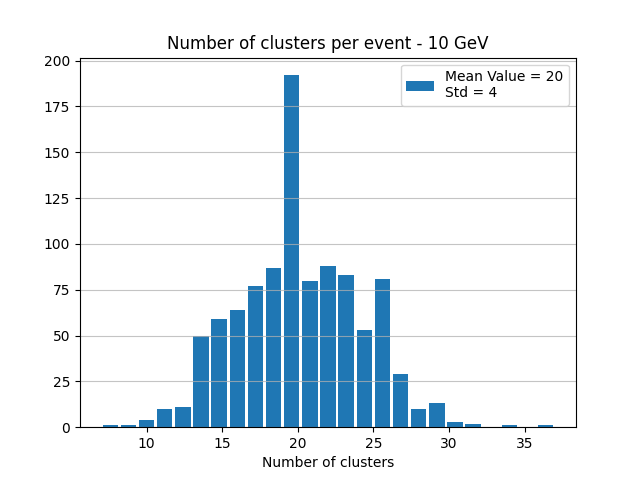 10 GeV
UPDATED
BEFORE CONNECTION
AFTER CONNECTION
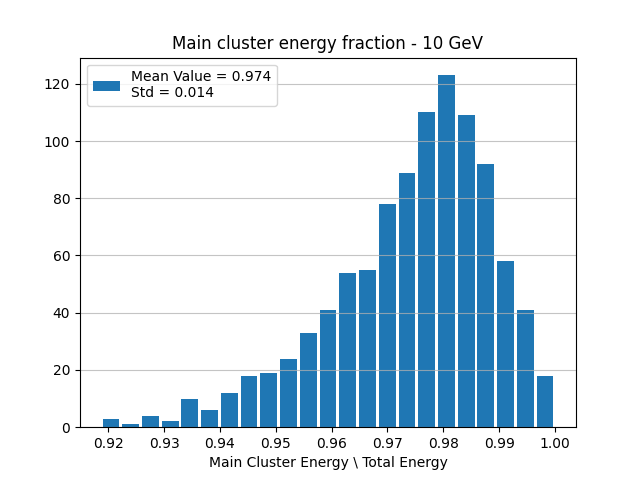 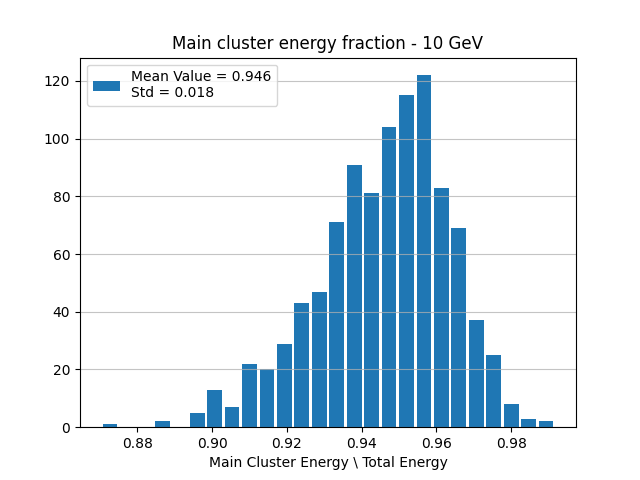 10 GeV
Affect of radius on clustering
Increased the radius around the main cluster gradually.
Results are improving very slowly.


 Not necessarily the solution to the large number of clusters.
2.5 cm
2.8 cm
3.1 cm
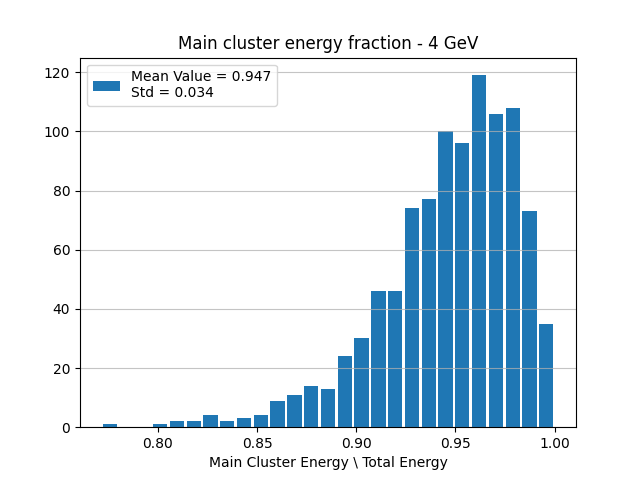 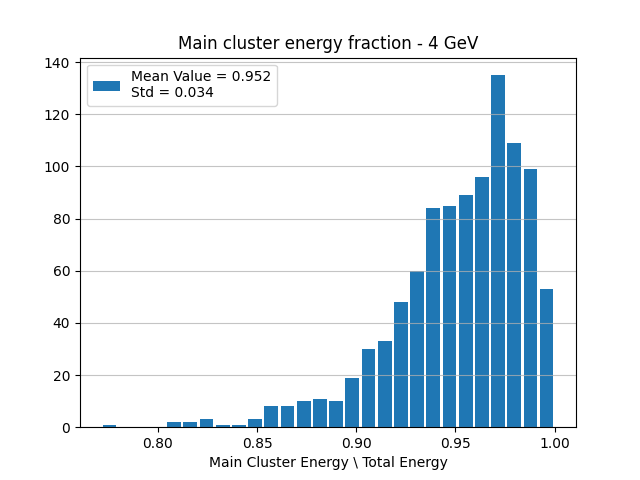 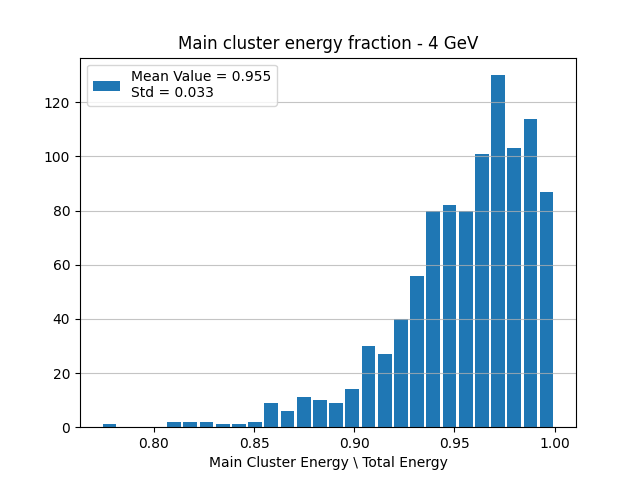 4 GeV – Main cluster energy fraction
2.5 cm
2.8 cm
3.1 cm
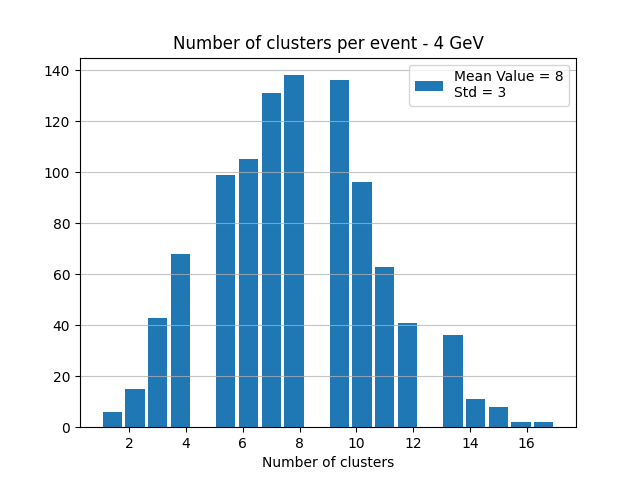 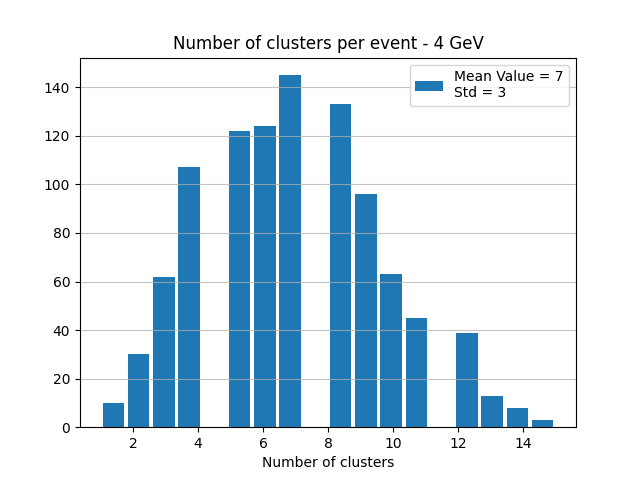 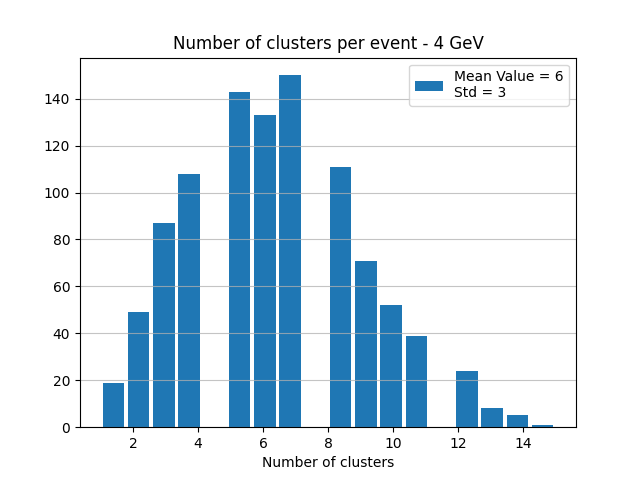 4 GeV – Number of clusters
2.5 cm
2.8 cm
3.1 cm
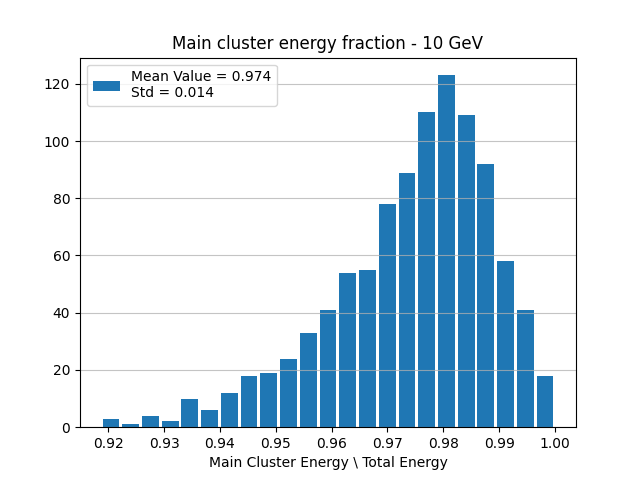 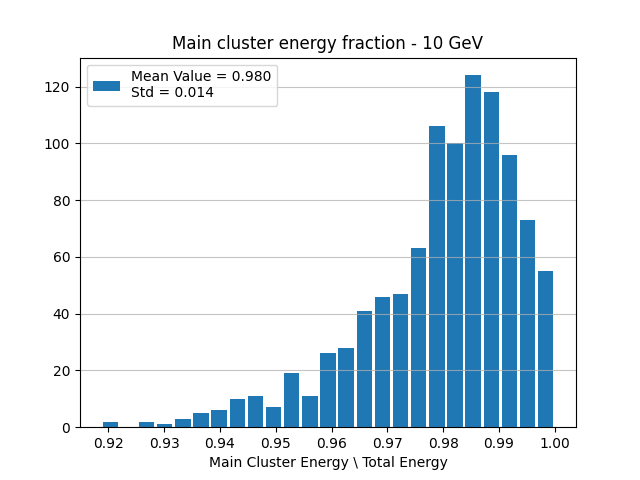 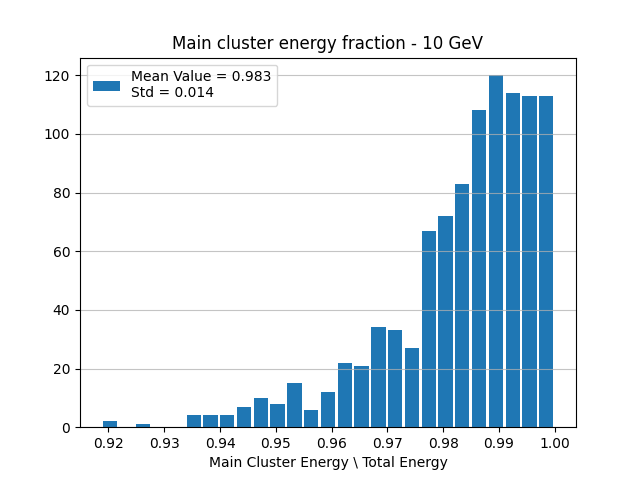 10 GeV – Main cluster energy fraction
2.5 cm
2.8 cm
3.1 cm
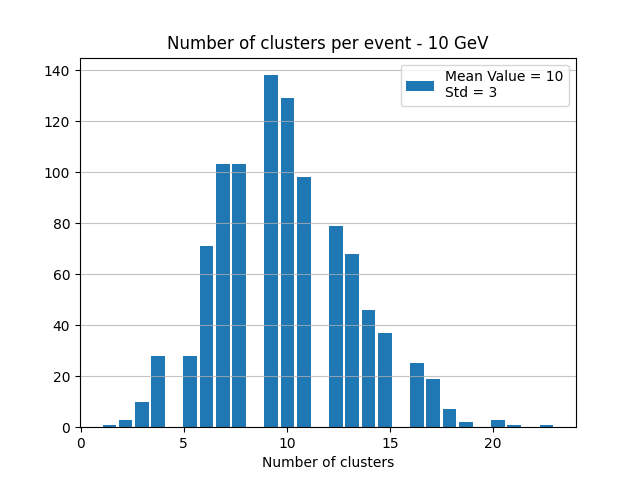 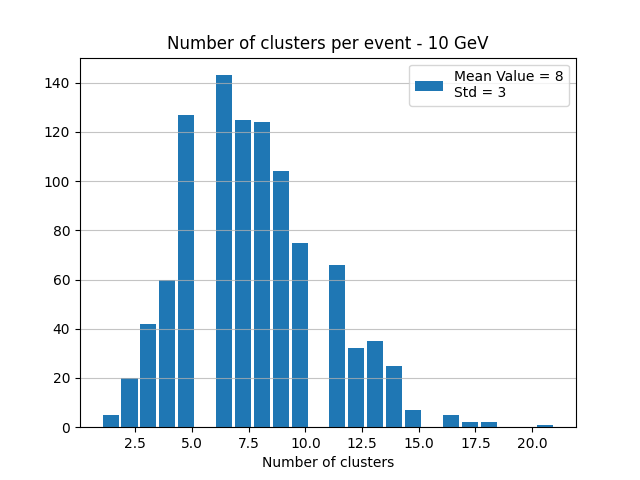 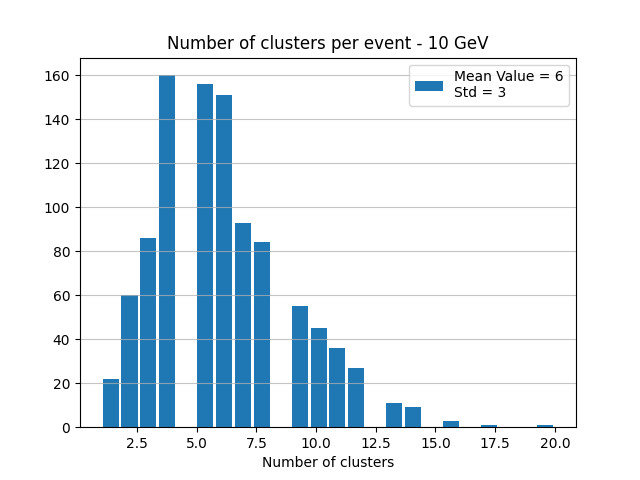 10 GeV – Number of clusters
1 pad
2 pad
3 pad
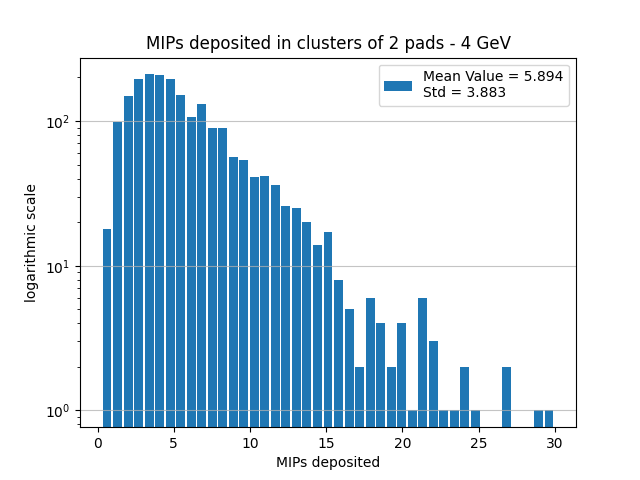 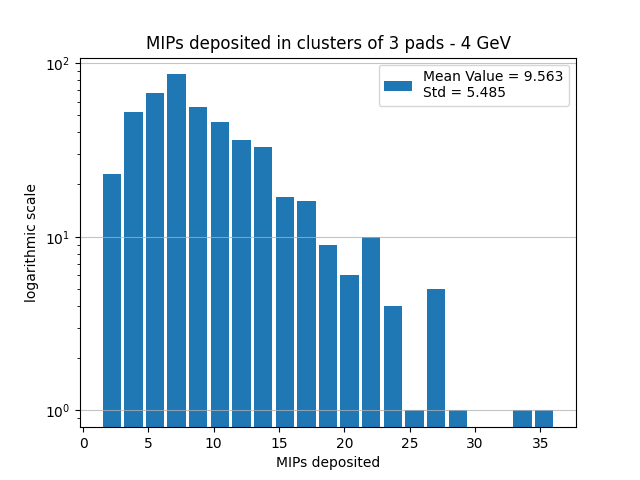 4 GeV – MIPs by cluster size
1 pad
2 pad
3 pad
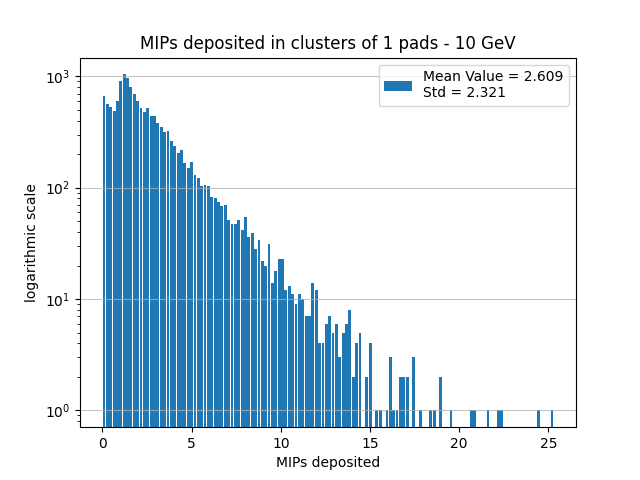 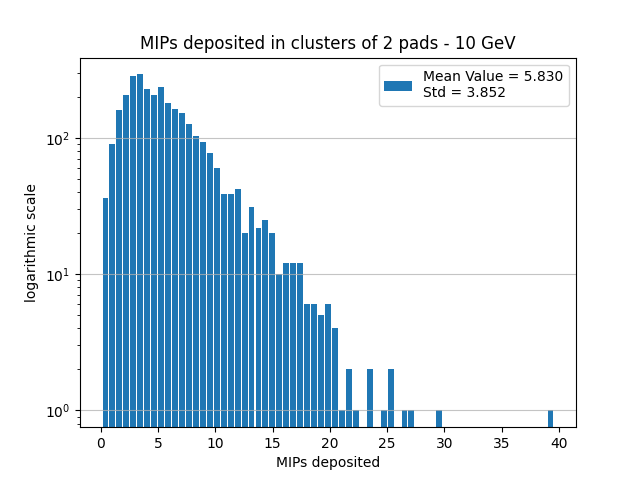 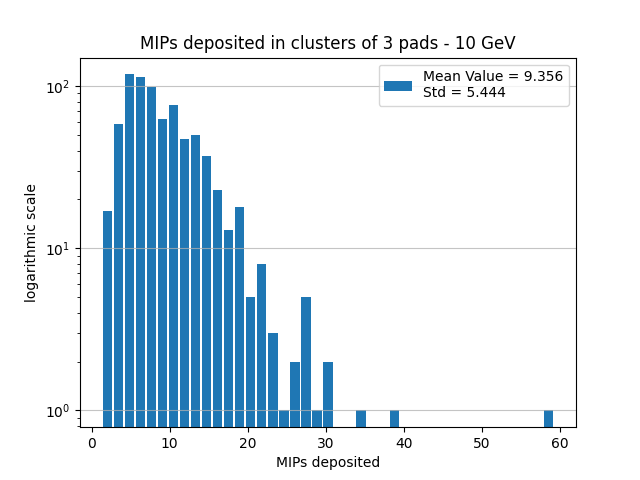 10 GeV – MIPs by cluster size
And the result? (for now)
What is left outside the main cluster, after we attach small clusters within radius of 2.5 cm?

In next slides:
Distributions of energy and MIPs deposited in satellite clusters, after the final clustering.
4 GeV – Edep in satellite clusters
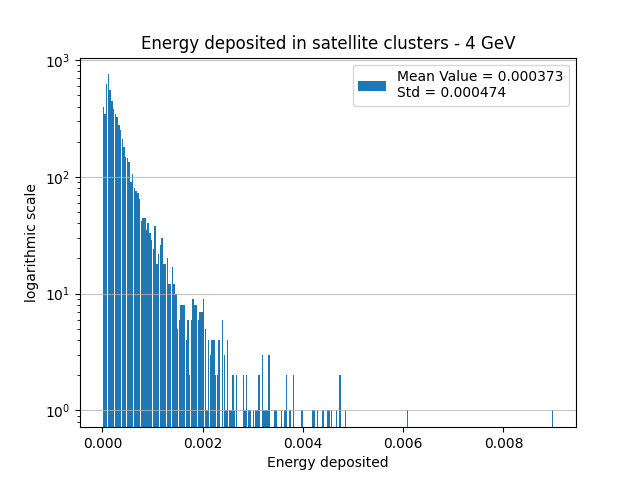 <= 3 pads
All satellites
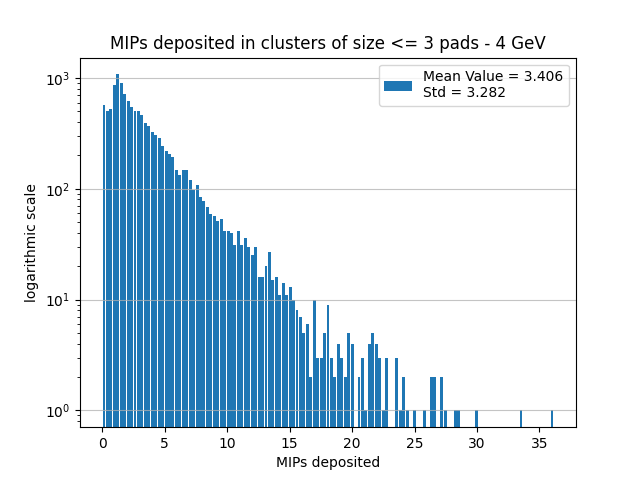 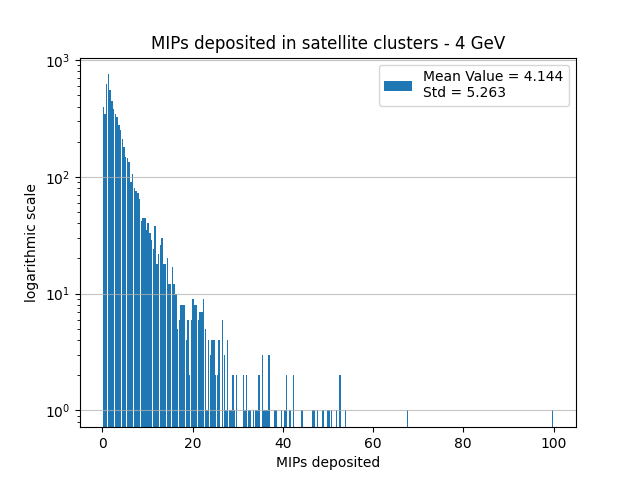 4 GeV – MIPs in satellite clusters
10 GeV – Edep in satellite clusters
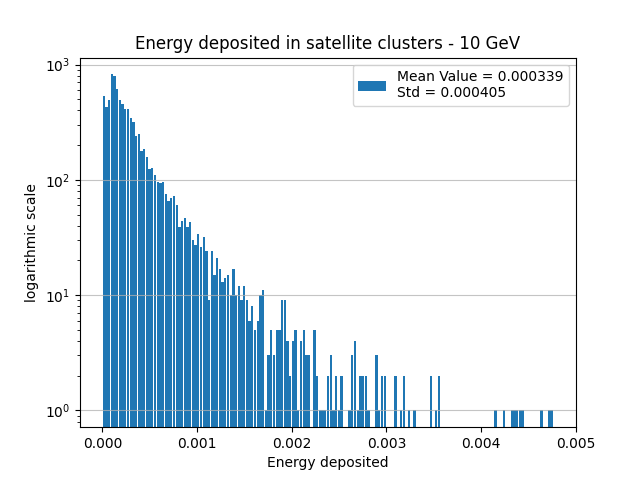 <= 3 pads
All satellites
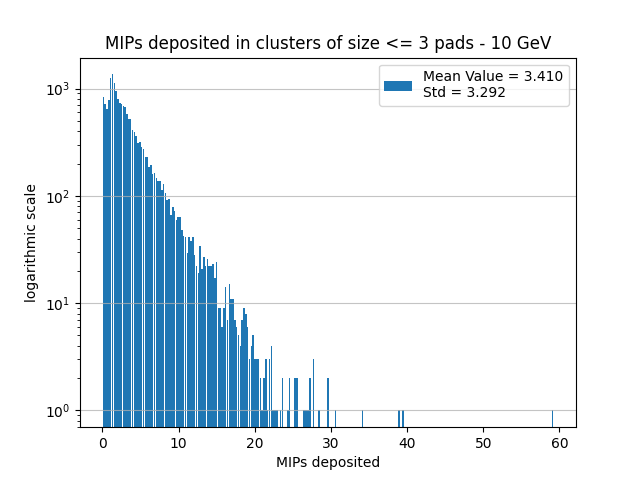 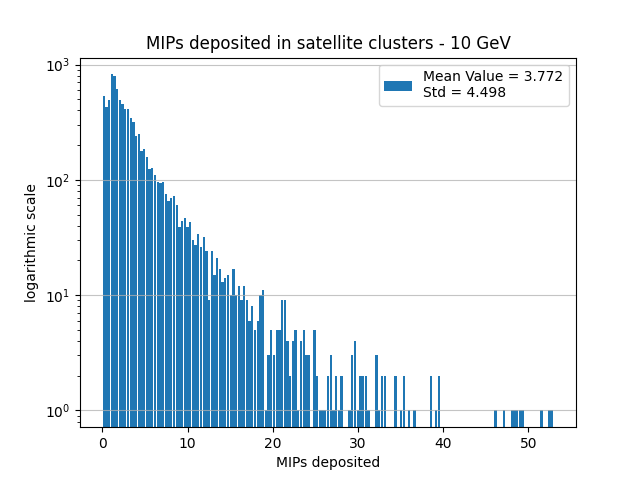 10 GeV – MIPs in satellite clusters
To do
Apply a looser criteria for the in-depth clustering.
(Discussed previously).